DERECHOS Y DEBERES MATRIMONIALES
Abog. María Magdalena Galli Fiant
IGUALDAD JURÍDICA DE LOS CÓNYUGES
Edad mínima para casarse como regla de protección del libre consentimiento
Igualdad de mujeres y varones en cuanto al derecho a contraer o no contraer matrimonio
Igualdad de mujeres y varones en cuanto a sus derechos personales y patrimoniales
(Art. 16 inc 1 Declaración Universal, art. 17 párr 2° de la Convención Interamericana,  art. 23 párr. 2° Pacto de Derechos Civiles y Políticos, art. 16 CEDAW, entre otros instrumentos)
UN CAMINO HACIA LA IGUALDAD
Un paulatino avance hacia la igualdad de derechos de la mujer casada con respecto al varón
Una reformulación de la igualdad de los cónyuges a partir de las uniones matrimoniales de personas del mismo sexo
DERECHO APLICABLE
Derecho aplicable en cuanto al territorio.
Art. 2624 CCC “Efectos personales del matrimonio. Las relaciones personales de los cónyuges se rigen por el derecho del domicilio conyugal
Derecho aplicable en cuanto al tiempo. 
Art. 7 CCC: la ley vigente, por ser  consecuencias de las relaciones y situaciones jurídicas existentes
DERECHOS Y DEBERES DE LOS CÓNYUGES
Conjunto de derechos y deberes que da las bases sustanciales para que se instaure la comunidad de vida a que los cónyuges acceden por el acto jurídico de celebración del matrimonio
Fundamento ético: evidencian la concepción sobre el matrimonio que sustenta el legislador
De orden público: indisponibles para las partes
Recíprocidad –ver en consonancia con la evolución hacia la igualdad de los cónyuges-
MATRIMONIO en el Código Civil y Comercial
“Los esposos se comprometen a desarrollar un proyecto de vida en común basado en la cooperación, la convivencia y el deber moral de fidelidad. Deben prestarse asistencia mutua” (art. 431)
Nueva concepción del Matrimonio como comunidad de vida carente de derechos y deberes recíprocos exigibles, a excepción de la asistencia en su faz material
Igualdad de derechos, obligaciones y efectos, se trate de uniones de igual o diverso sexo (art. 402)
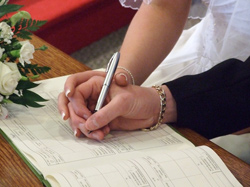 DEBER DE FIDELIDAD
Es el deber de exclusividad entre cónyuges
Aspecto material: exclusividad de trato sexual con el cónyuge
Aspecto moral: abstenerse de conductas incompatibles con la relación de pareja exclusiva
EVOLUCIÓN LEGAL
Art. 184 CC originario “Los esposos están obligados a guardarse fidelidad, sin que la infidelidad del uno autorice al otro a proceder del mismo modo. El que faltare a esta obligación puede ser demandado por el otro, o civilmente por acción de divorcio, o criminalmente por acusación de adulterio”
Art. 50 Ley 2393: sustituye el anterior por un texto con mínimas variantes de forma
En el ámbito penal: Delito de adulterio enunciado en el art. 118 –tipo diferenciado, sentencia civil previa- Derogado por ley 23.453 de 1996.
EVOLUCIÓN LEGAL
Art. 198 CC t.o. Ley 23.515: “
Reciprocidad
Incompensabilidad
Indisponibilidad
No susceptible de imposición forzosa
Violación sancionable con la separación personal o divorcio culpable por la causal de Adulterio o Injurias graves, según el caso
Permanencia 
Evolución jurisprudencial en casos de separación de hecho
EL ART. 431 CCC y la Fidelidad
Inclusión del “deber moral de fidelidad” antes de la presentación del Anteproyecto
Qué dijeron los autores en los Fundamentos
Qué dijeron después, en las actividades de difusión

No hay consecuencias legales derivadas de la violación del deber moral de fidelidad
DEBER DE cohabitación
Es el deber de convivir bajo el mismo techo, manifestación de la comunidad de vida que se desarrolla en forma cotidiana
EVOLUCIÓN LEGAL
Art. 185 CC originario: El marido está obligado a convivir en una misma casa con su mujer. Art. 187: ”La mujer está obligada a habitar con el marido, donde quiera que éste fije su residencia. Si faltare a esta obligación, el marido puede pedir las medidas policiales necesarias, y tendrá derecho a negarle los alimentos. Los tribunales, con conocimiento de causa, pueden eximir a la mujer de esta obligación, cuando de su ejecución haya peligro de su vida”.
Ley 2393 arts. 51 y 53: sustituyó medidas “policiales” por “judiciales”. Modif. por ley 17.711 sin varias su sentido
EVOLUCIÓN LEGAL
Art. 198 CC t.o. ley 23.515: “Los esposos deben convivir en una misma casa, a menos que por circunstancias excepcionales se vean obligados a mantener transitoriamente residencias separadas. Podrán ser relevados judicialmente del deber de convivencia cuando ésta ponga en peligro cierto la vida, o la integridad física, psíquica o espiritual de uno de ellos, de ambos o de los hijos. Cualquiera de los cónyuges podrá requerir judicialmente se intime al otro a reanudar la convivencia interrumpida sin causa justificada bajo apercibimiento de negarle alimentos” 

Influencia posterior de las Leyes de protección contra la violencia familiar
EVOLUCIÓN LEGAL
Art. 199 Y 200 CC t.o. Ley 23.515: “
Reciprocidad
Indisponibilidad
No susceptible de imposición forzosa
Violación sancionable con la separación personal o divorcio culpable por la causal de Abandono voluntario y malicioso o Injurias graves, según el caso
Permanencia 
Interrupción de la convivencia por causas justificadas
EL ART. 431 CCC y la Convivencia
Inclusión de la convivencia a instancias de la Comisión Bicameral de revisión del Proyecto del Poder ejecutivo
No hay consecuencias legales derivadas de la no convivencia SOLO para la petición o determinación de efectos del Divorcio
Si hay consecuencias legales derivadas de sustraerse a la convivencia, por decisión de uno o de ambos           
Efectos de la Separación de Hecho
DEBER DE ASISTENCIA
Es el deber de ayuda mutua para atender a las necesidades materiales y espirituales del cónyuge en las distintas etapas de la vida de la pareja
EVOLUCIÓN LEGAL
Art. 51 Ley 2393 de 1888 (reproducía art. 185 del CC originario): "El marido está obligado a vivir en una misma casa con su mujer, a prestarle todos los recursos que fueren necesarios... Faltando el marido a estas obligaciones, la mujer tiene derecho a pedir judicialmente que aquel le dé los alimentos necesarios...".
Art. 51 t.o. Ley 17.711 agrega: “…Asimismo, podrá cualquiera de los cónyuges reclamar litisexpensas al otro, cuando se tratare de defenderse en juicio en que se debatieren cuestiones extrapatrimoniales".
EVOLUCIÓN LEGAL
Art. 198 CC t.o. Ley 23.515: “Los esposos se deben recíprocamente… alimentos”
Reciprocidad
Indisponibilidad
Susceptible de imposición forzosa, sólo en el aspecto material (alimentos)
Violación sancionable con la separación personal o divorcio culpable por la causal de Injurias graves, y con la imposición de alimentos durante la convivencia y más allá
Permanencia 
Incluso luego del divorcio o la separación personal
EL ART. 431y ss CCC y la Asistencia
El texto del art. 431 y su título originario “Asistencia”
Deber de asistencia en las diversas etapas de la vida matrimonial y post divorcial: se analiza en la próxima clase